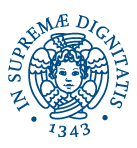 Università di Pisa
Convolutional Neural Networks for NLP
Human Language Technologies
Giuseppe Attardi
Slides from Christopher Manning
Idea
Main CNN idea:
What if we compute vectors for every possible word subsequence of a certain length?
Example: “tentative deal reached to keep government open” computes vectors for:
tentative deal reached, deal reached to, reached to keep, to keep government, keep government open
Regardless of whether phrase is grammatical
Not very linguistically or cognitively plausible
Then group them afterwards
Slide from Chris Manning
CNN
Convolution is classically used to extract features from images
Models position-invariant identification


2d example
Yellow color and red numbers show filter (=kernel) weights 
Green shows input 
Pink shows output
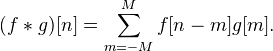 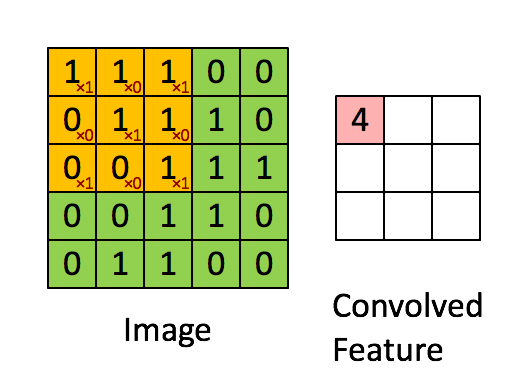 Slide from Chris Manning
A 1D convolution for text
+ bias➔ non-linearity
Apply a filter (or kernel) of size 3
1D convolution for text with padding
Apply a filter (or kernel) of size 3
3D channel convolution with padding
Apply 3 filters (or kernel) of size 3
conv1d, padded, with max pooling over time
Apply 3 filters (or kernel) of size 3
conv1d, padded, average pooling over time
Apply 3 filters (or kernel) of size 3
conv1d, padded, average pooling, stride = 2
Apply 3 filters (or kernel) of size 3
Convolutional Neural Network
A convolutional layer in a NN is composed by a set of filters.
A filter combines a "local" selection of input values into an output value.
All filters are "sweeped" across all input.
During training each filter specializes into recognizing some kind of relevant combination of features.
CNNs work well on stationary features, i.e., those independent from position.
A filter using a window length of 5 is applied to all the sequences of 5 words in a text.
3 filters using a window of 5 applied to a text of 10 words produce 18 output values. Why?
Filters have additional parameters that define their behavior at the start/end of documents (padding), the size of the sweep step (stride), the possible presence of holes in the filter window (dilation).
Convolutiona Neural Network
Single Layer CNN for Sentence Classification
Yoon Kim (2014): Convolutional Neural Networks for Sentence Classification. EMNLP 2014. https://arxiv.org/pdf/1408.5882.pdf
A variant of convolutional NNs of Collobert, Weston et al. (2011) Natural Language Processing (almost) from Scratch. 
Goal: Sentence classification: 
Mainly positive or negative sentiment of a sentence 
Other tasks like:
Subjective or objective language sentence
Question classification: about person, location, number, ...
CNN for Sentiment Classification
S
Not
going
to
the
beach
tomorrow
:-(
-
-
+
Multilayer perceptron
with dropout
embeddings
for each word
convolutional layer with
multiple filters
max over time pooling
Embeddings Layer, Rd (d = 300)
Convolutional Layer with Relu activation
Multiple filters of sliding windows of various sizes h
ci = f(F  Si:i+h−1 + b)
max-pooling layer
dropout layer
linear layer with tanh activation
softmax layer
Frobenius elementwise
matrix product
Code
See notebook:
http://attardi-4.di.unipi.it:8000/hub/user-redirect/lab/tree/HLT/CnnNLP.ipynb
Follow up
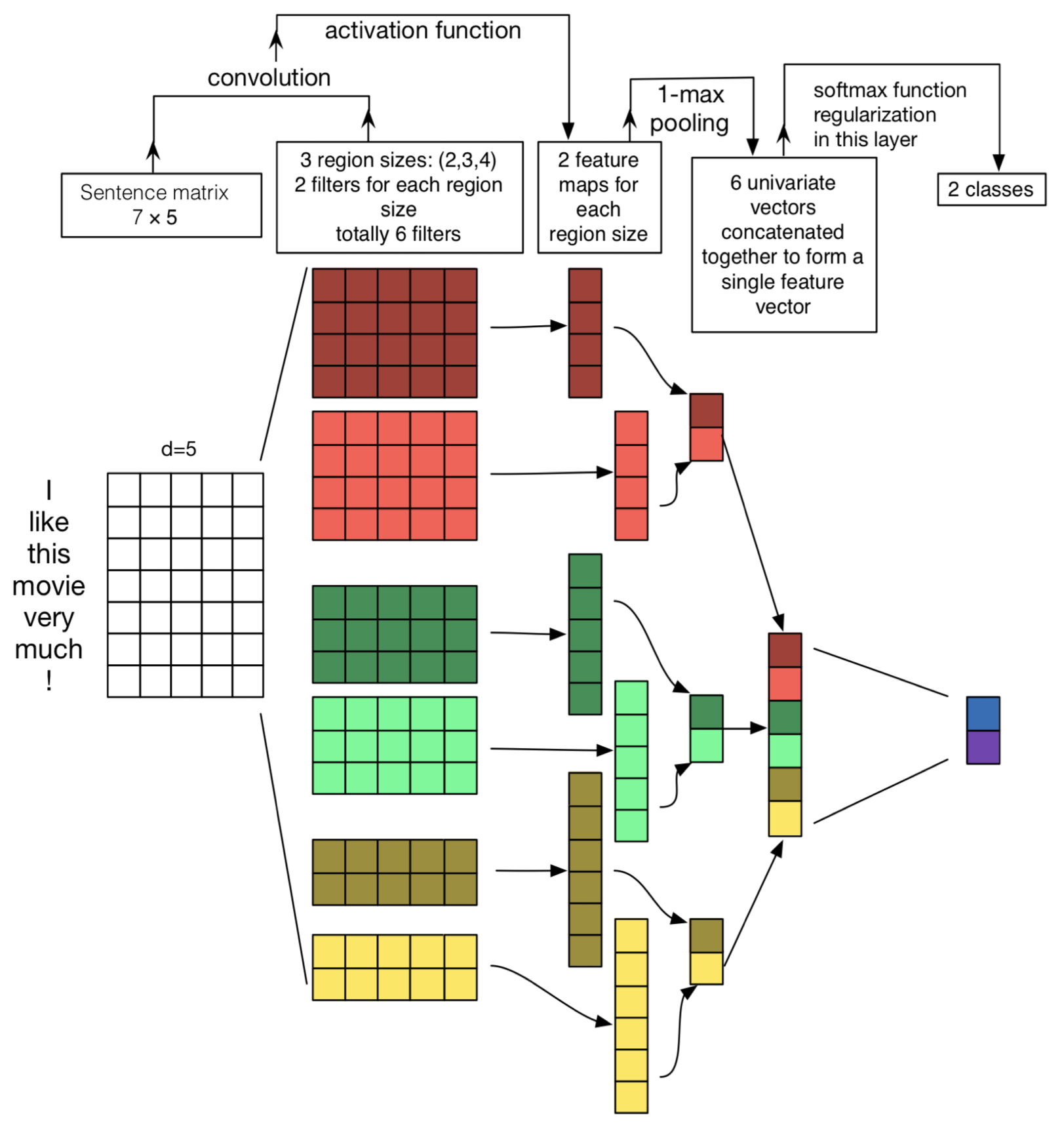 Zhang and Wallace (2015) A Sensitivity Analysis of (and Practitioners’ Guide to) Convolutional Neural Networks for Sentence Classification 
https://arxiv.org/pdf/1510.03820.pdf
Regularization
A pitfall when fine-tuning word vectors
Setting: We are training a logistic regression classification model for movie review sentiment using single words. 
In the training data we have “TV” and “telly” 
In the testing data we have “television” 
The pre-trained word vectors have all three similar: 






Question: What happens when we update the word vectors?
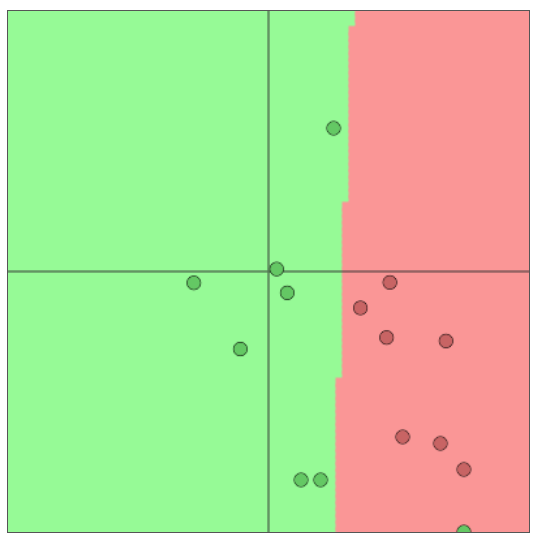 TV
telly 
television
A pitfall when fine-tuning word vectors
Question: What happens when we update the word vectors?
Answer: 
Those words that are in the training data move around
“TV”and“telly”
Words not in the training data stay where they were
“television”
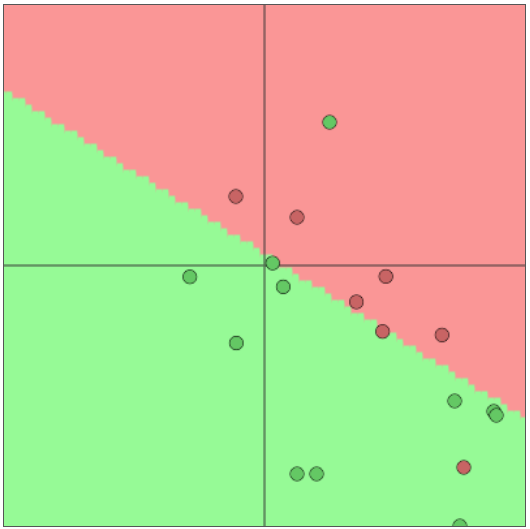 TV
telly
television
What to do
Question: Should I use available “pre-trained” word vectors Answer: 
Almost always, yes! 
They are trained on a huge amount of data, and so they will know about words not in your training data and will know more about words that are in your training data 
Have 100s of millions of words of data? Okay to start random 
Question: Should I update (“fine tune”) my own word vectors? 
• Answer: 
If you only have a small training data set, don’t train the word 
vectors 
If you have have a large dataset, it probably will work better to 
train = update = fine-tune word vectors to the task